Multilevel Wavelet Packet Entropy
A New Strategy for Lung Sound Feature Extraction Based on Wavelet Entropy
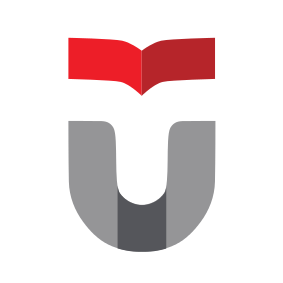 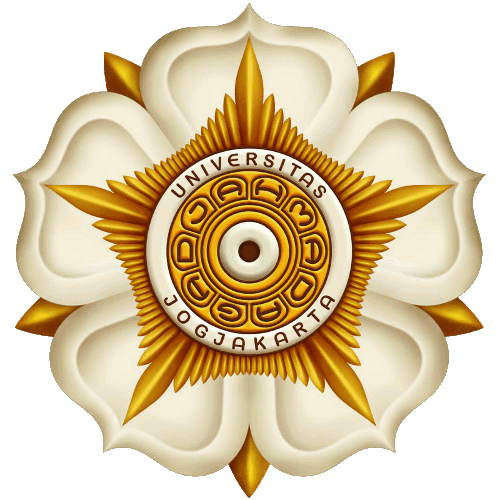 Achmad Rizal, Risanuri Hidayat, Hanung Adi Nugroho

Department of Electrical Engineering and Information Technology, Universitas Gadjah
School of Electrical Engineering, Telkom University
rizal.s3te14@mail.ugm.ac.id
Introduction
Biological signal  structural richness (Costa, 2005)
Lung sound  respiration process  complex system  complex signal (Kitaoka, 1999)
Some signal complexity metrics: Hjorth descriptor, fractal dimension, correlation dimension, entropy
Introduction
Entropies: Shannon, Renyi, Tsallis, Spectral Entropy, Wavelet Entropy, Sample Entropy, Approximate entropy, Permutation entropy
Wavelet analysis + entropy = wavelet entropy / WE (Rosso, 2001)
Some WE extension : wavelet packet entropy (Safara, 2012)(Chen, 2015)
Introduction
Some WPE variations:
	WPD + Perm entropy  (Yan, 2009)
	WPE (using Shannon, TE and RE) (Li&Zhou 2016)
	Wavelet time entropy (2014)
Proposed method:
Multilevel wavelet packet entropy
Wavelet Entropy
E1 = energy of D1
E2 = energy of D2
E3 = energy of D3
E4 = energy of A3
Etot = ∑Ei      i = 1,…,4
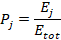 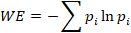 Wavelet Packet Entropy
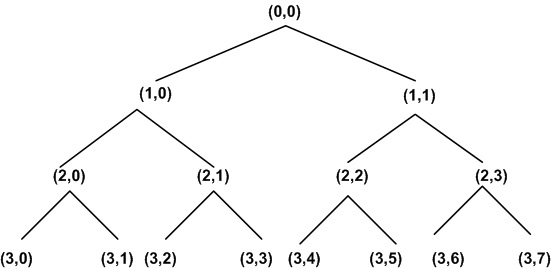 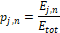 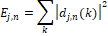 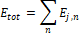 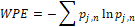 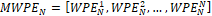 Material & Method
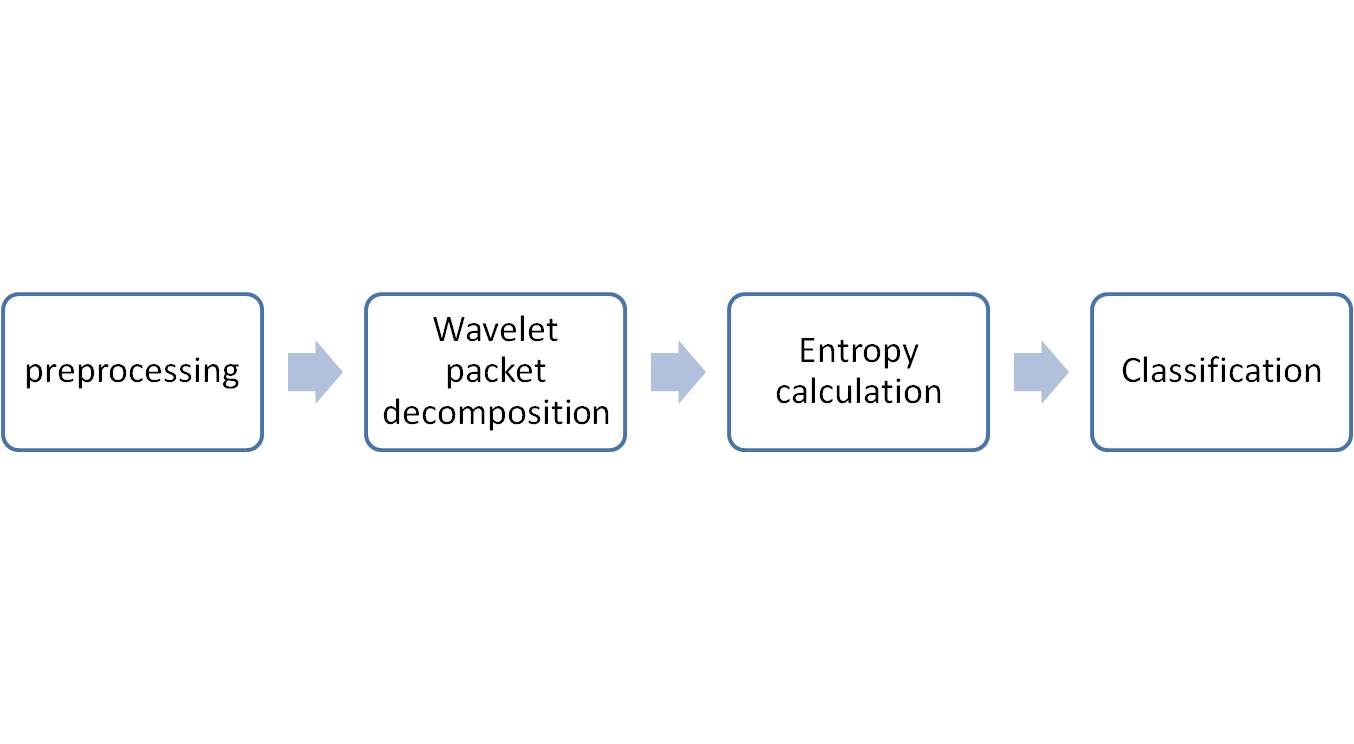 Material and Method
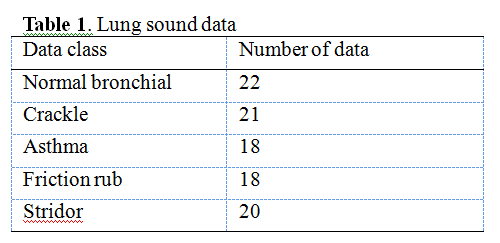 Format *.wav, fs= 8000Hz, 1 respiration cycle
http://jan.ucc.nau.edu/~daa/heartlung/breathsounds/contents.html.
http://www.rale.ca/Repository.htm. 
http://www.med.ucla.edu/wilkes/lungintro.htm
Material and Method
MWPE
Mother wavelet: Haar, Db2, Db8, Bior1.3, Bior2.8
Decomposition level: 1-7
Classifier : Multilayer Perceptron
Validation : three-fold cross validation
Results and Discussion
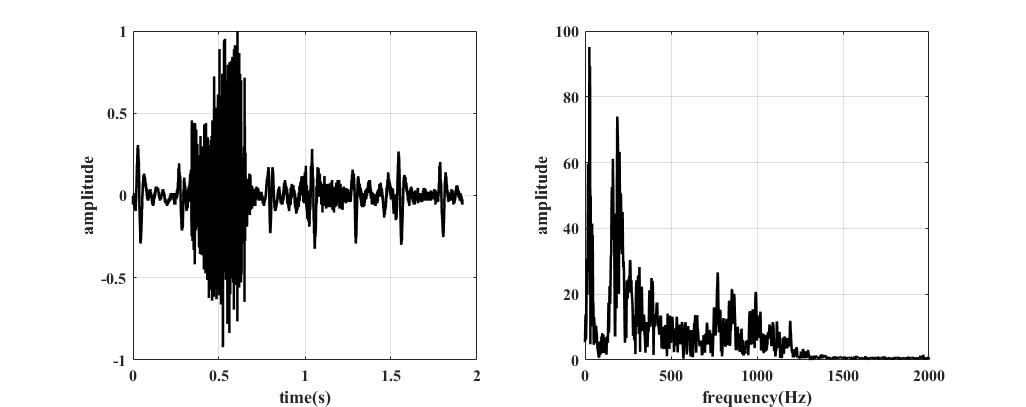 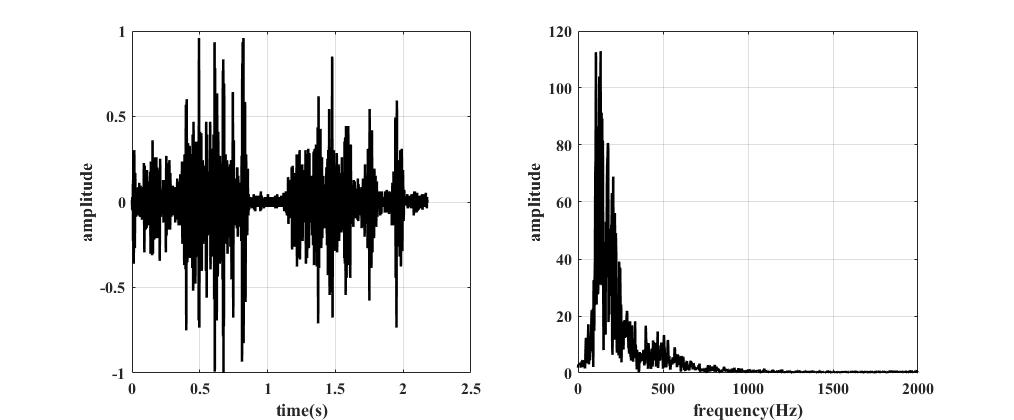 stridor
Pleural rub
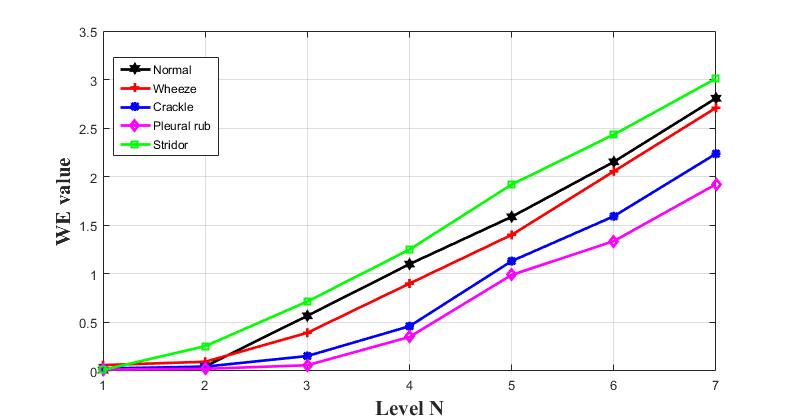 Results and Discussion
WPE (70.71% Bior2.8, N = 1)
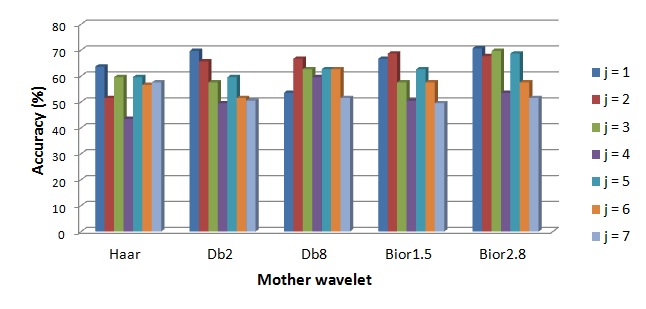 Results and Discussion
MWPE (97.98 %. DB8, N = 4 - 7)
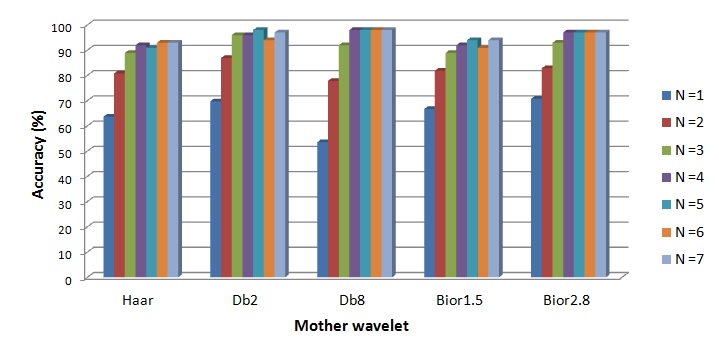 Results and Discussion
MWPE  information of signal complexity in multiresolution domain
Higher level decomposition ≠ higher accuracy
For lung sound analysis  N = 4
Conclusion
wavelet entropy (WE) DWT 
wavelet packet entropy (WPD)  WPD
MWPE  WPD using N decomposition level
MWPE  higher accuracy than WPE
Next study  MWPE for other biological signal
Selected references
[A. Kandaswamy, C. S. Kumar, R. P. Ramanathan, S. Jayaraman, and N. Malmurugan, “Neural classification of lung sounds using wavelet coefficients.,” Comput. Biol. Med., vol. 34, no. 6, pp. 523–37, Sep. 2004.
[A. Hashemi, H. Arabalibiek, and K. Agin, “Classification of Wheeze Sounds Using Wavelets and Neural Networks,” in International Conference on Biomedical Engineering and Technology (2011), 2011, vol. 11, pp. 127–131.
A. Rizal, R. Hidayat, and H. A. Nugroho, “Multiresolution Modified Grey Level Difference for Respiratory Sound Classification,” Adv. Sci. Lett., vol 23, no 5, pp 3972–3974, May 2017. 
O. A. Rosso, S. Blanco, J. Yordanova, V. Kolev, A. Figliola, M. Schu, and E. Bas, “Wavelet entropy : a new tool for analysis of short duration brain electrical signals,” J. Neurosci. Methods, vol. 105, pp. 65–75, 2001.
F. Safara, S. Doraisamy, A. Azman, A. Jantan, and S. Ranga, “Wavelet packet entropy for heart murmurs classification,” Adv. Bioinformatics, vol. 2012, 2012.
Multilevel Wavelet entropy
Single level WE
Multilevel Wavelet entropy
MWE